КРАСОЧНЫЙ МИР
МУЛЬТИПЛИКАЦИИ
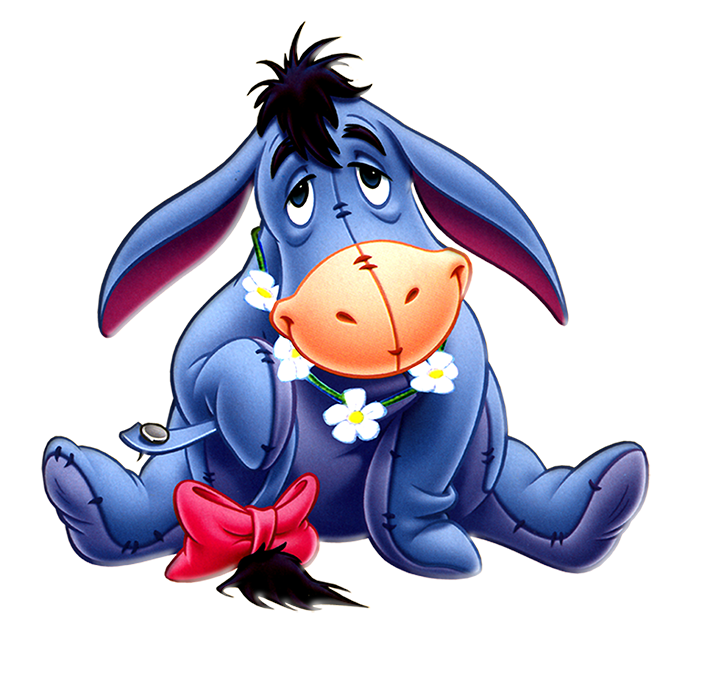 Климова Наталья Васильевна 
Учитель изобразительного искусства
МОУ «Лицей №15» г. Саратов
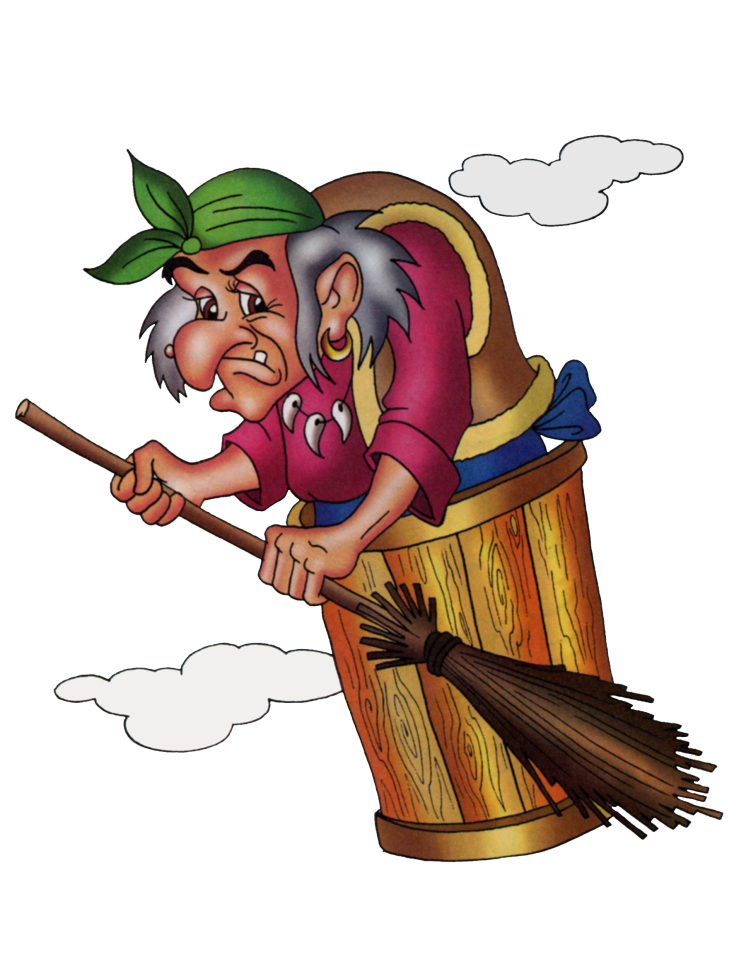 КРАСОЧНЫЙ МИР МУЛЬТИПЛИКАЦИИ
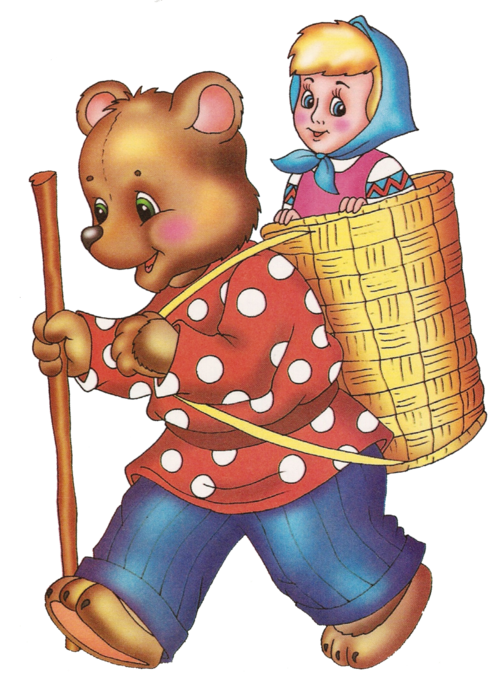 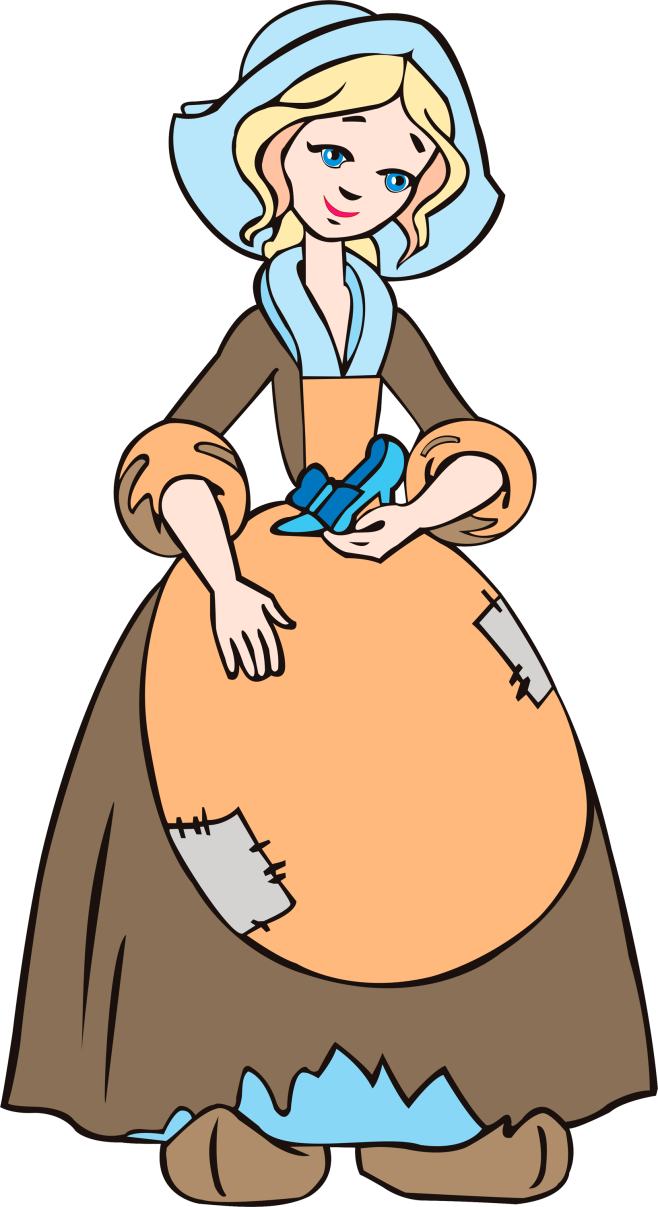 (БАБА ЯГА)
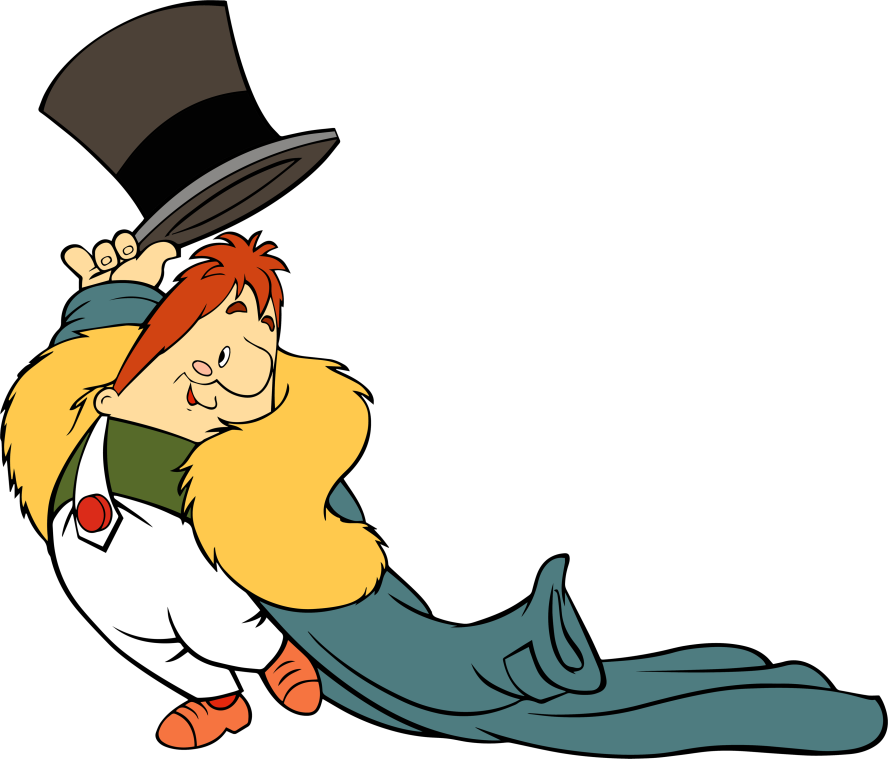 (МЕДВЕДЬ)
(КАРЛСОН)
(ЗОЛУШКА)
КРАСОЧНЫЙ МИР МУЛЬТИПЛИКАЦИИ
Жозеф Плато
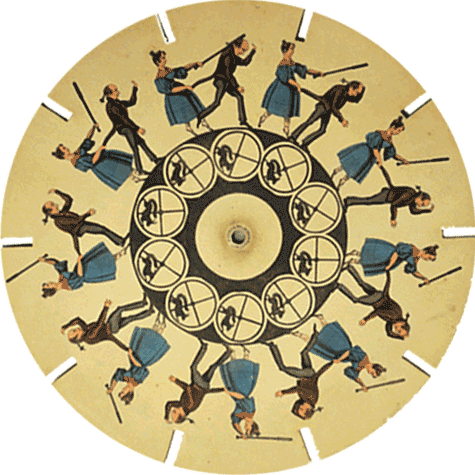 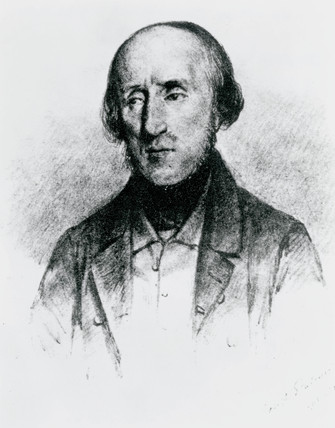 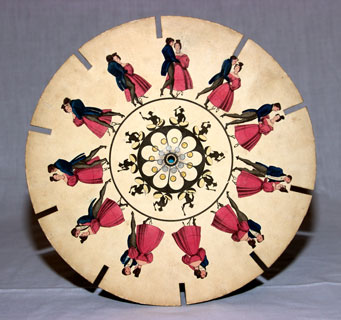 Стробоскоп - оптическая игрушка, изобретенной бельгийским изобретателем Жозефом Плато в 1932 году.
КРАСОЧНЫЙ МИР МУЛЬТИПЛИКАЦИИ
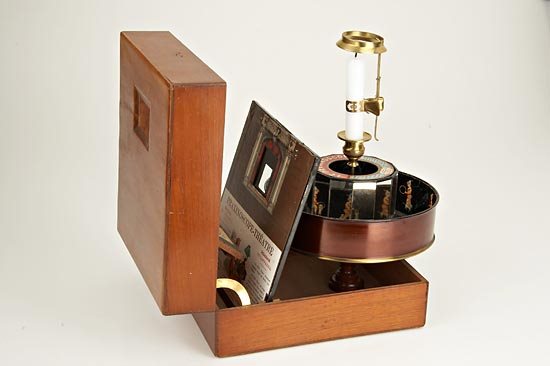 Эмиль Рейно
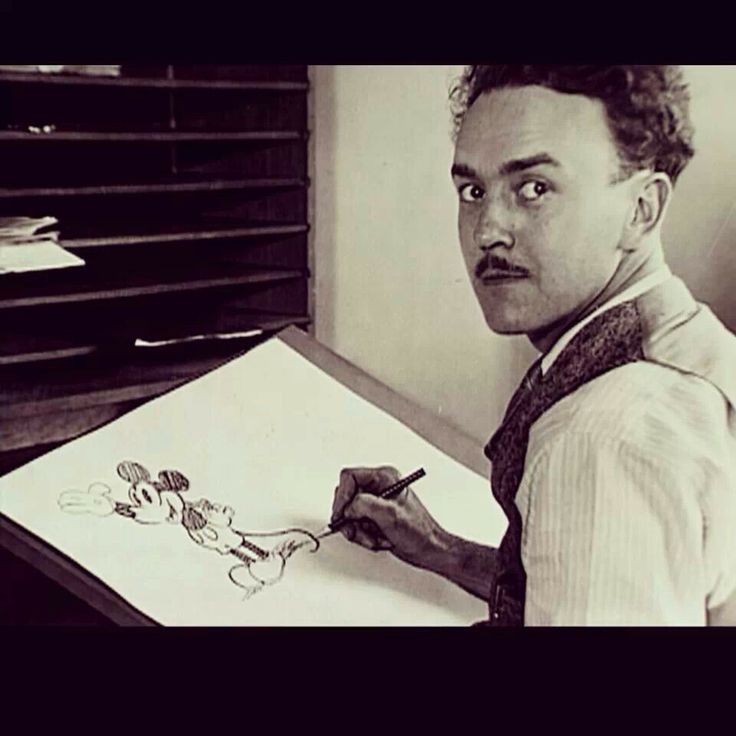 ПРАКСИНОСКОП
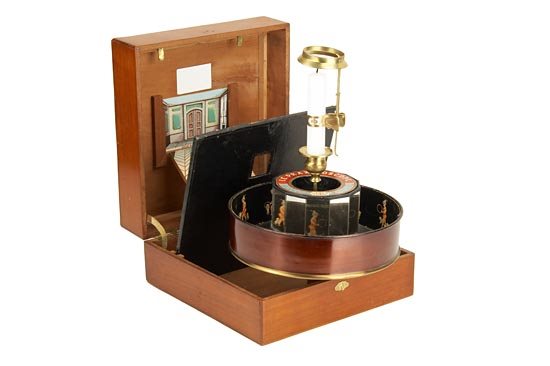 Эмиль Рейно создал аппарат праксиноскоп, который 
состоял из крутящегося барабана, системы зеркал и
фонаря.
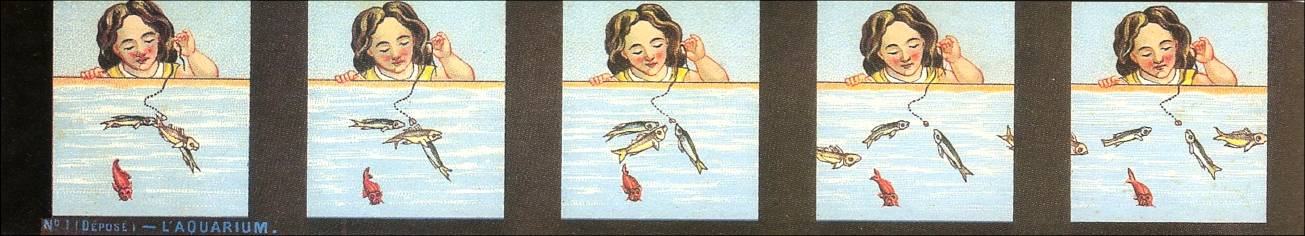 КРАСОЧНЫЙ МИР МУЛЬТИПЛИКАЦИИ
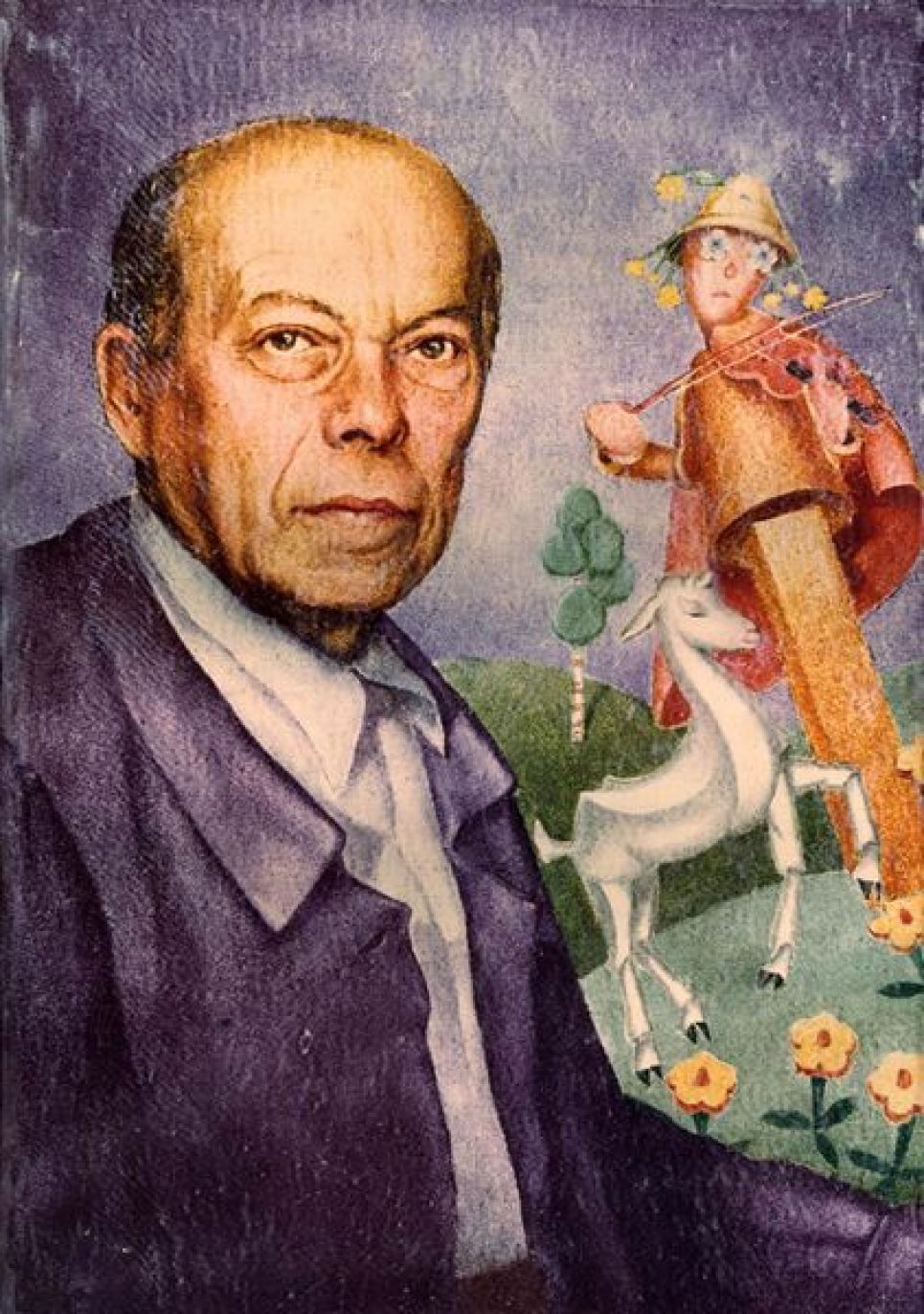 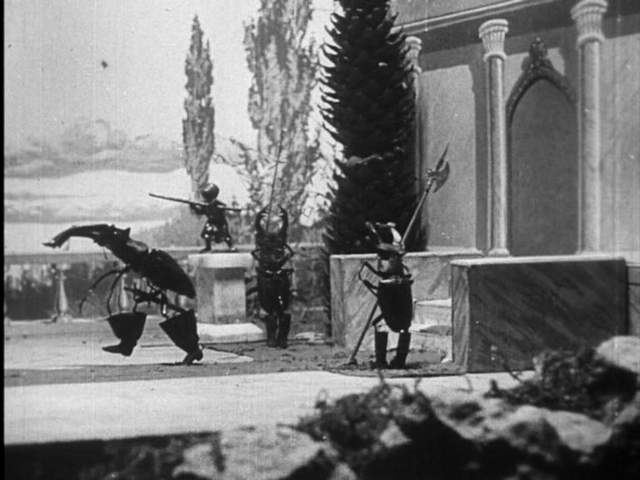 «Прекрасная Люканида, или война рогачей и усачей»
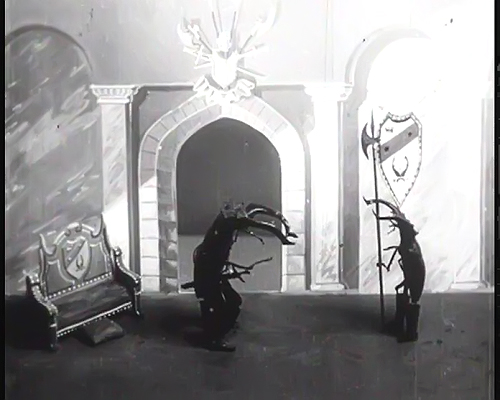 Владислав Старевич
КРАСОЧНЫЙ МИР МУЛЬТИПЛИКАЦИИ
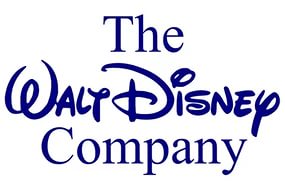 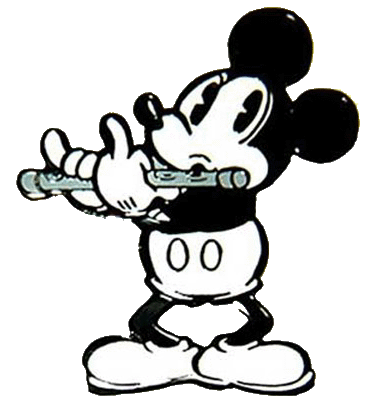 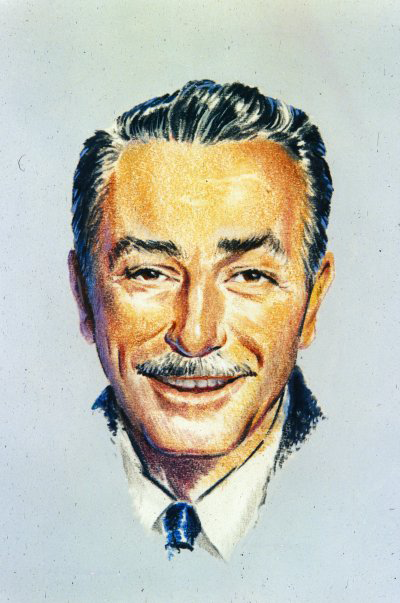 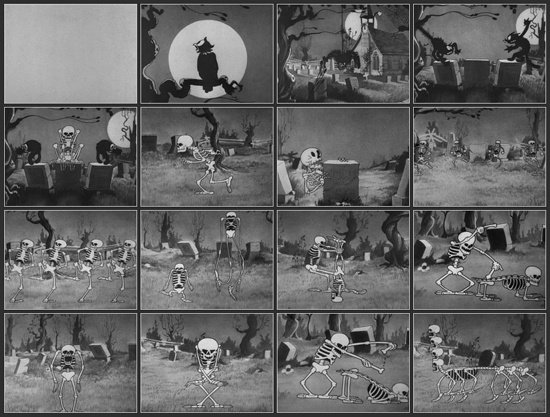 1929г. – «Пляска скелетов»
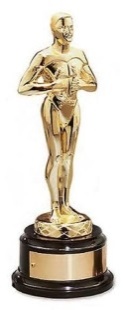 Уолт Дисней 
получал премию «Оскар» 30 раз
Уолт Дисней
КРАСОЧНЫЙ МИР МУЛЬТИПЛИКАЦИИ
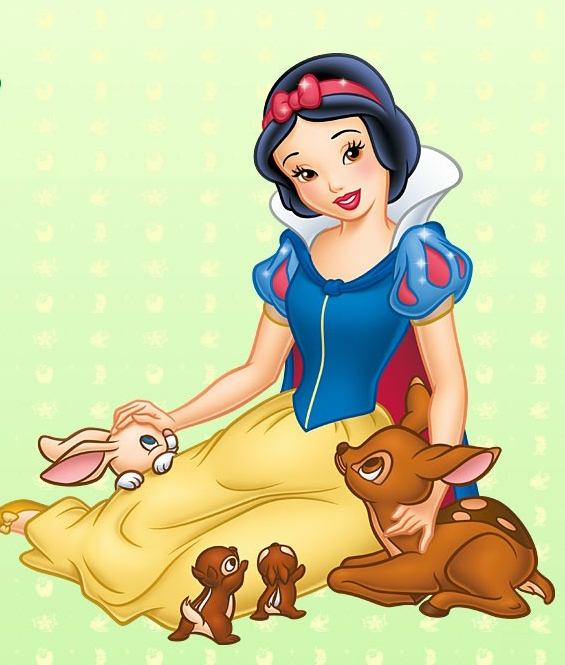 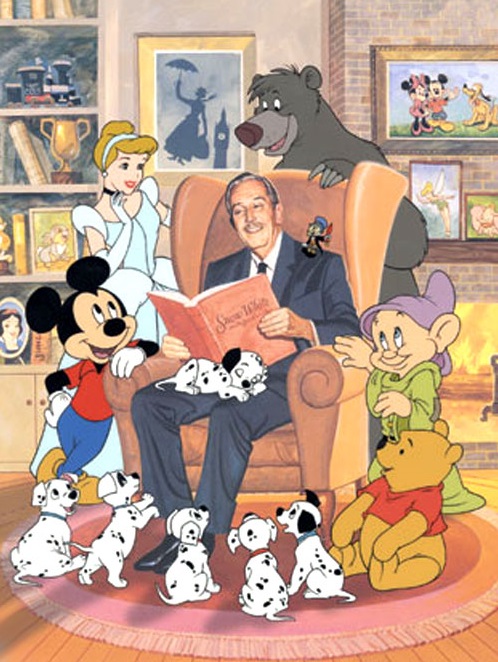 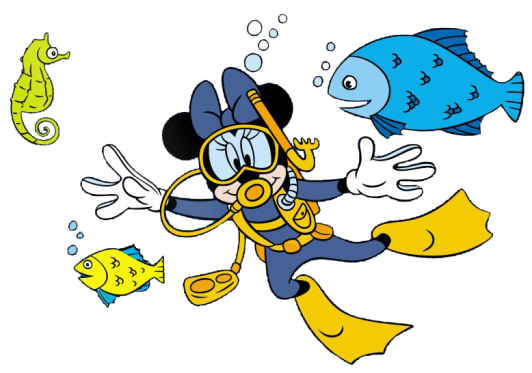 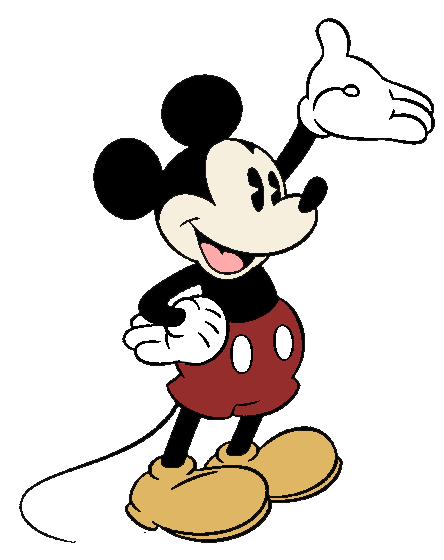 В коллекции компании Уолта Диснея 
более 650 красочных мультфильмов
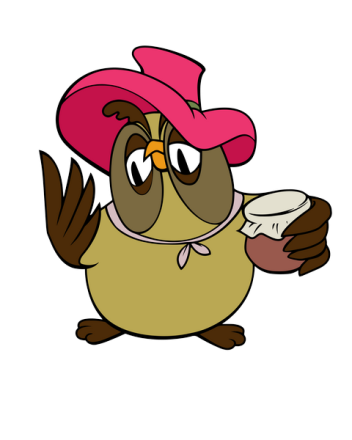 КРАСОЧНЫЙ МИР МУЛЬТИПЛИКАЦИИ
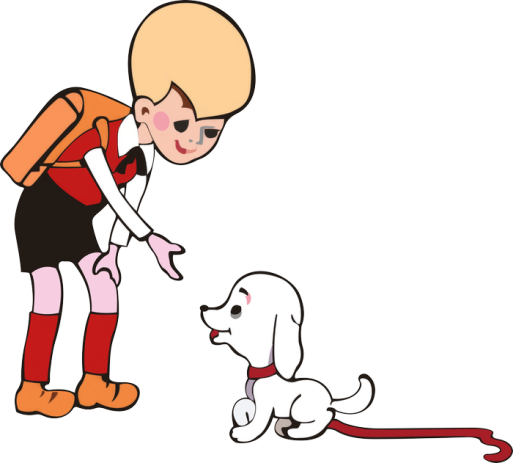 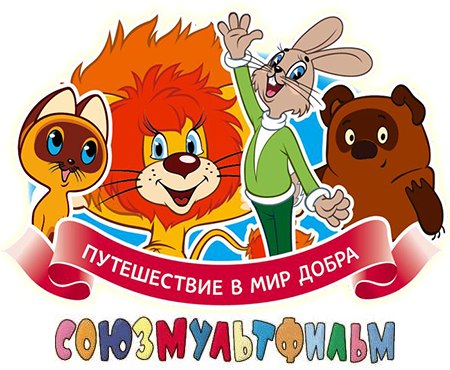 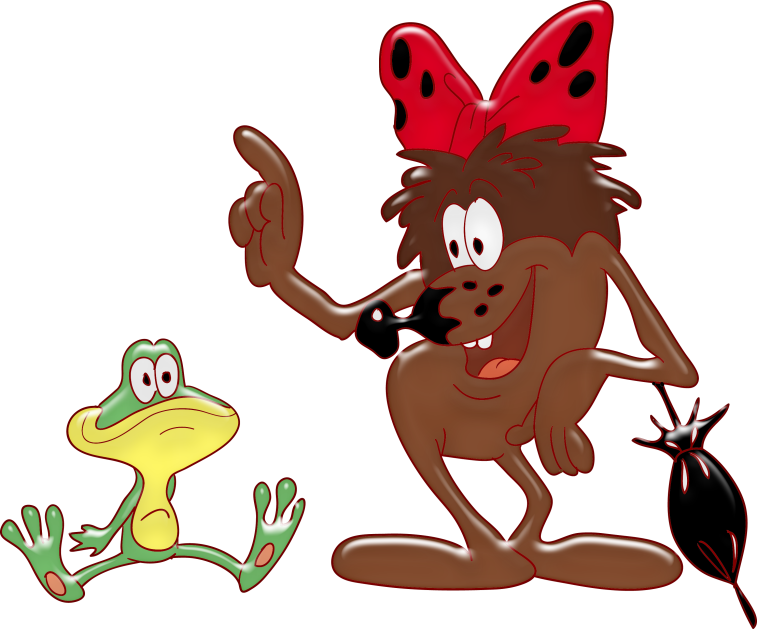 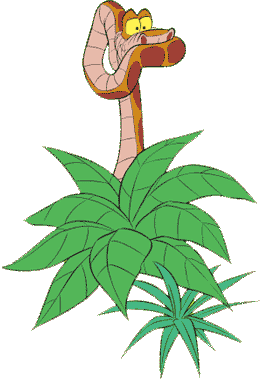 «Союзмультфильм» - крупнейшая в СССР студия мультипликационных фильмов,
основанная в Москве 10 июня 1936 года.
Является одним из учредителей Ассоциации Анимационного Кино. 
На студии снято более 1500 мультфильмов.
КРАСОЧНЫЙ МИР МУЛЬТИПЛИКАЦИИ
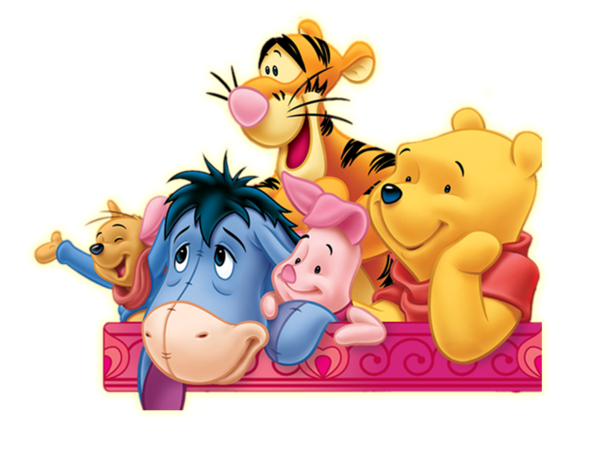 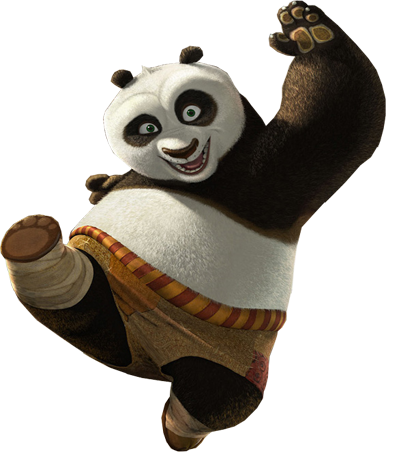 Современная мультипликация
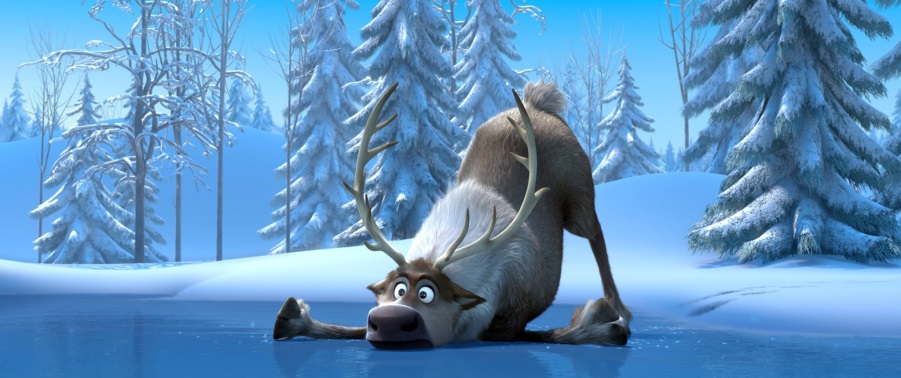 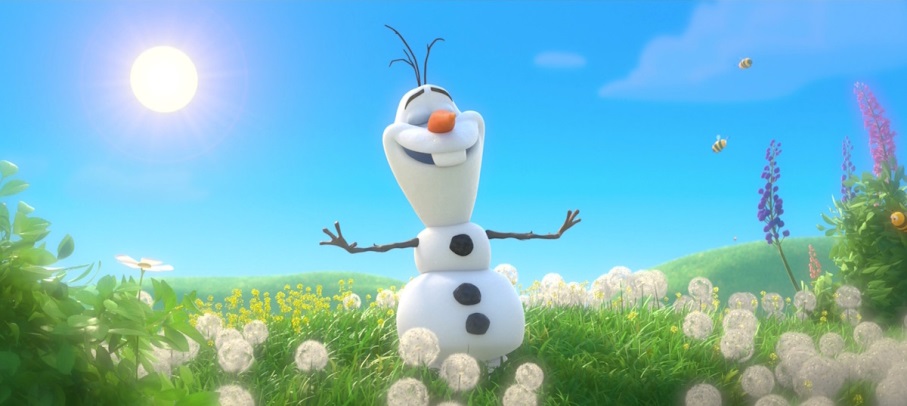 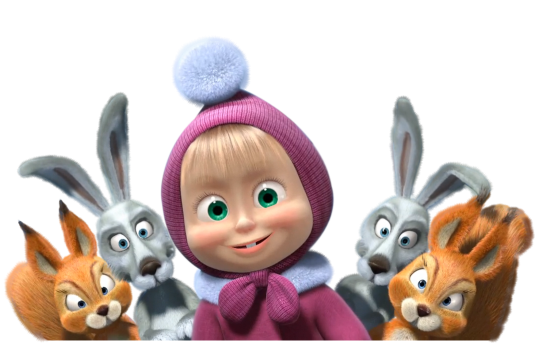 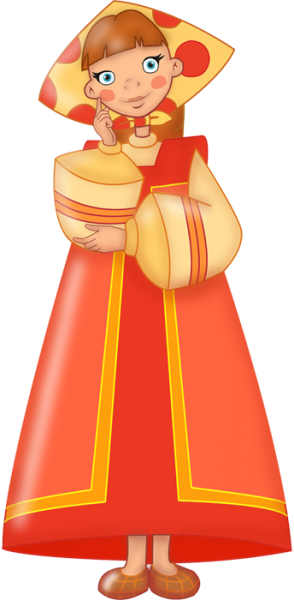 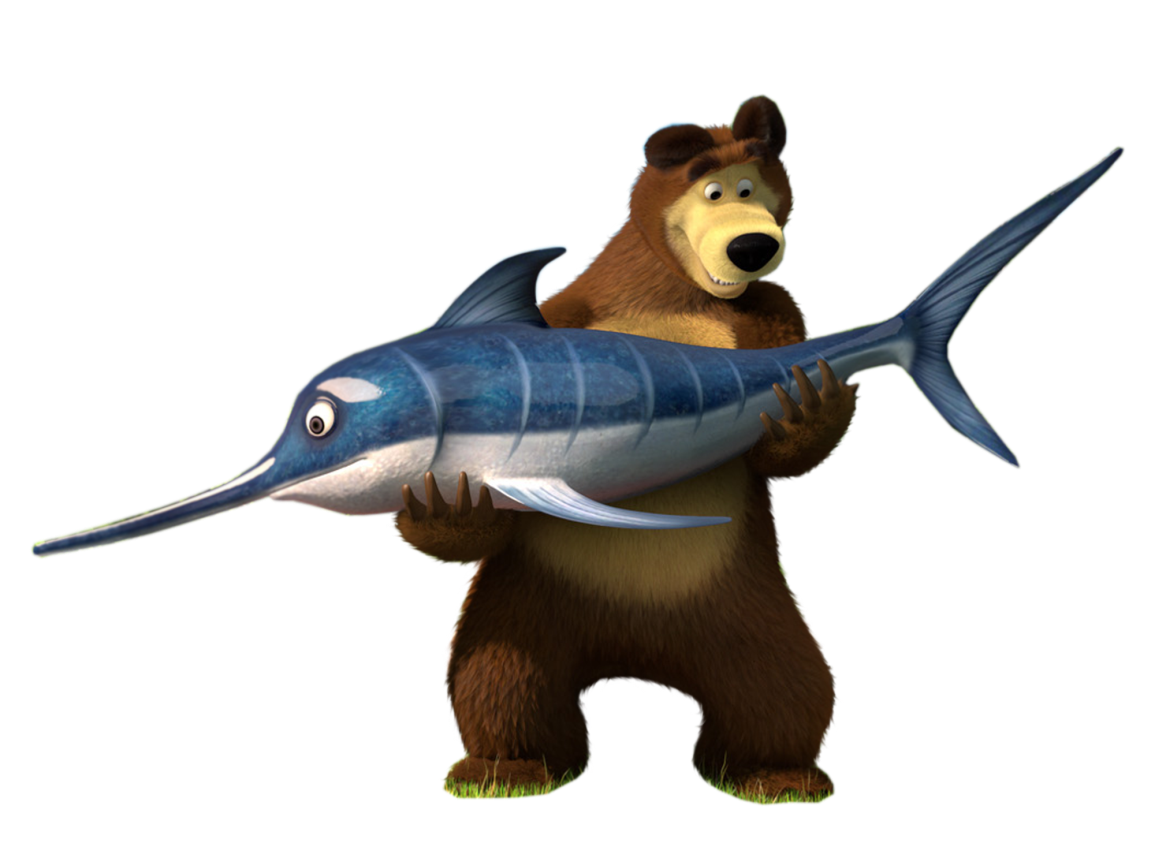 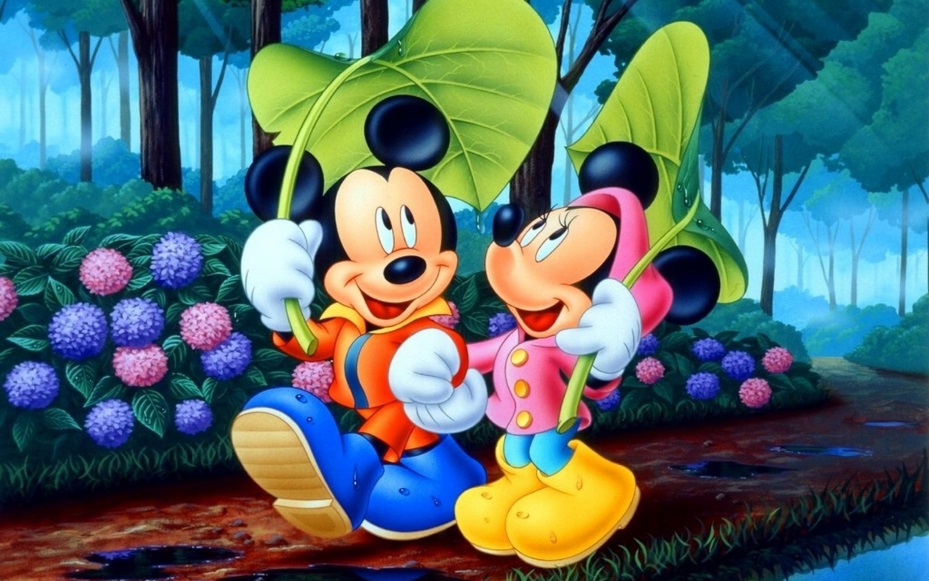